Supporting Students and Promoting Social Justice with Innovative & Equitable Pedagogy: Purposeful Modifications in an Asynchronous  Course (EDEL 543: Critical Arts Education w/in Urban Communities)
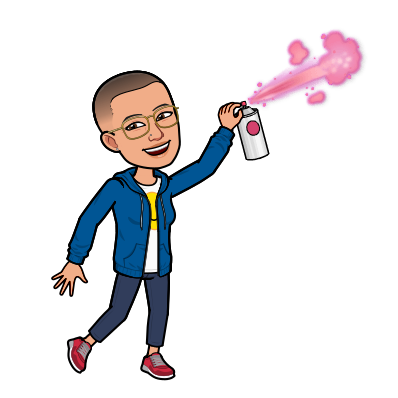 FEID Grant 
Rohanna Ylagan-Nicanor
Based on Fall 2023 Course
Fall 2023 Data
Identified Needs
Objectives
● to provide clearer, more engaging assignments for students to reflect on their own privileges and biases 
● to incorporate high-impact practices that involve a range of technologies and activities to promote students’ learning  
● to provide clearer instructions (including examples vs non-examples) using high-impact practices for students to successfully create culturally and linguistically responsive arts education, including anti-bias curriculum
student opinion questionnaires (SOQs)
observations, grading
mid-semester check-in (Padlet)
student success dashboards
support in opportunities to examine their own privileges and biases 
opportunities that involve a range of technologies and activities to promote their learning
clarity of  assignments, expectations, and information presentation
Instructional Improvement 
 
Methods & Activities
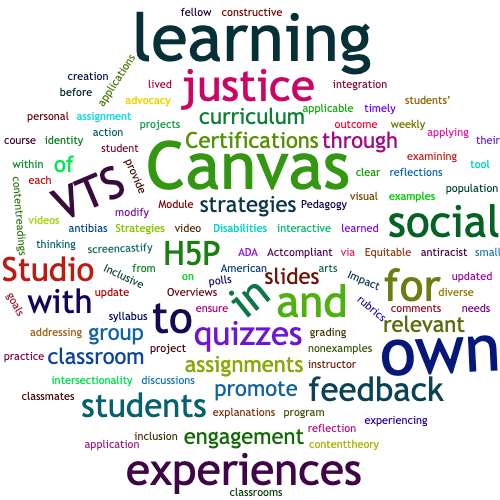 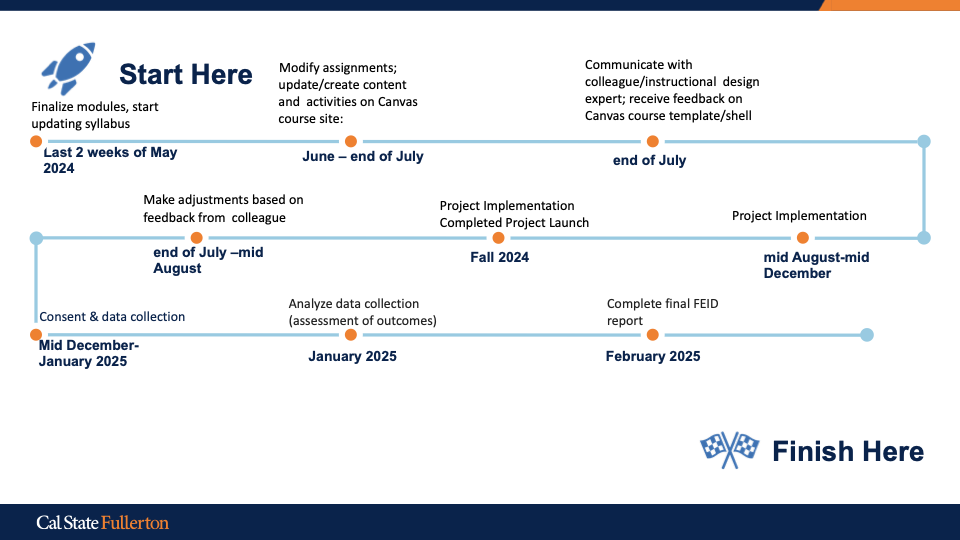 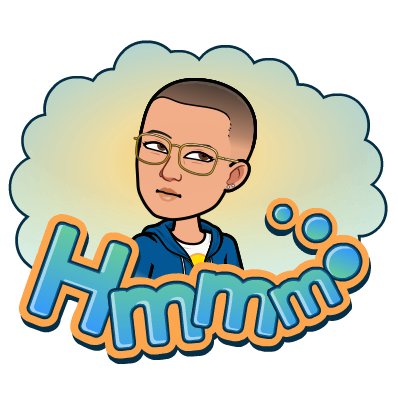